Animals
Mouse
Mouse development
Fat mouse
Rat
Rat development
Guinea pig
Rabbit
Pig
Dog and cat
Ox and sheep
Horse
Snail
Drosophila
Insects
Anopheles
Sandfly
Bug
Chimpanzee - Ape
Monkeys
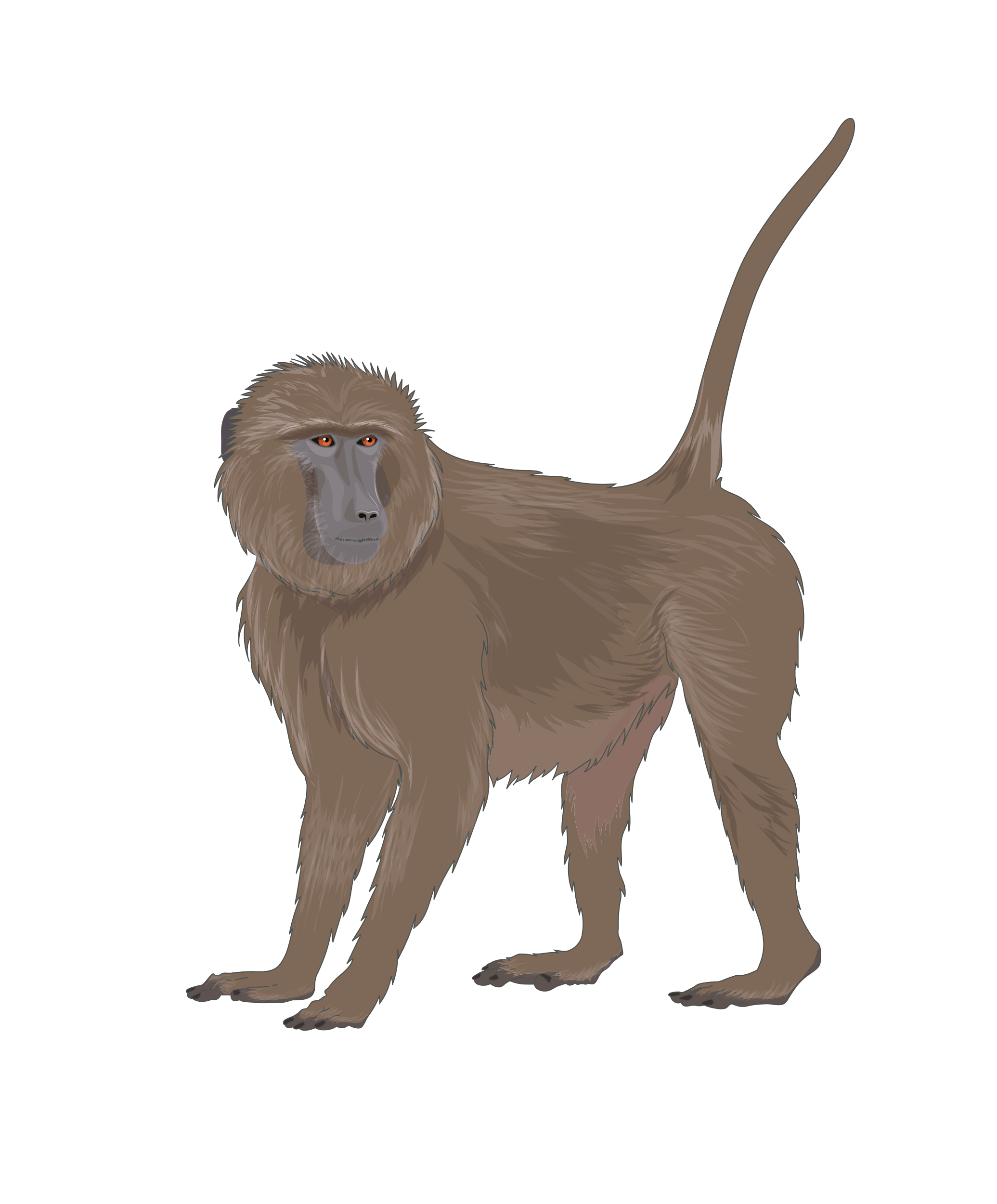 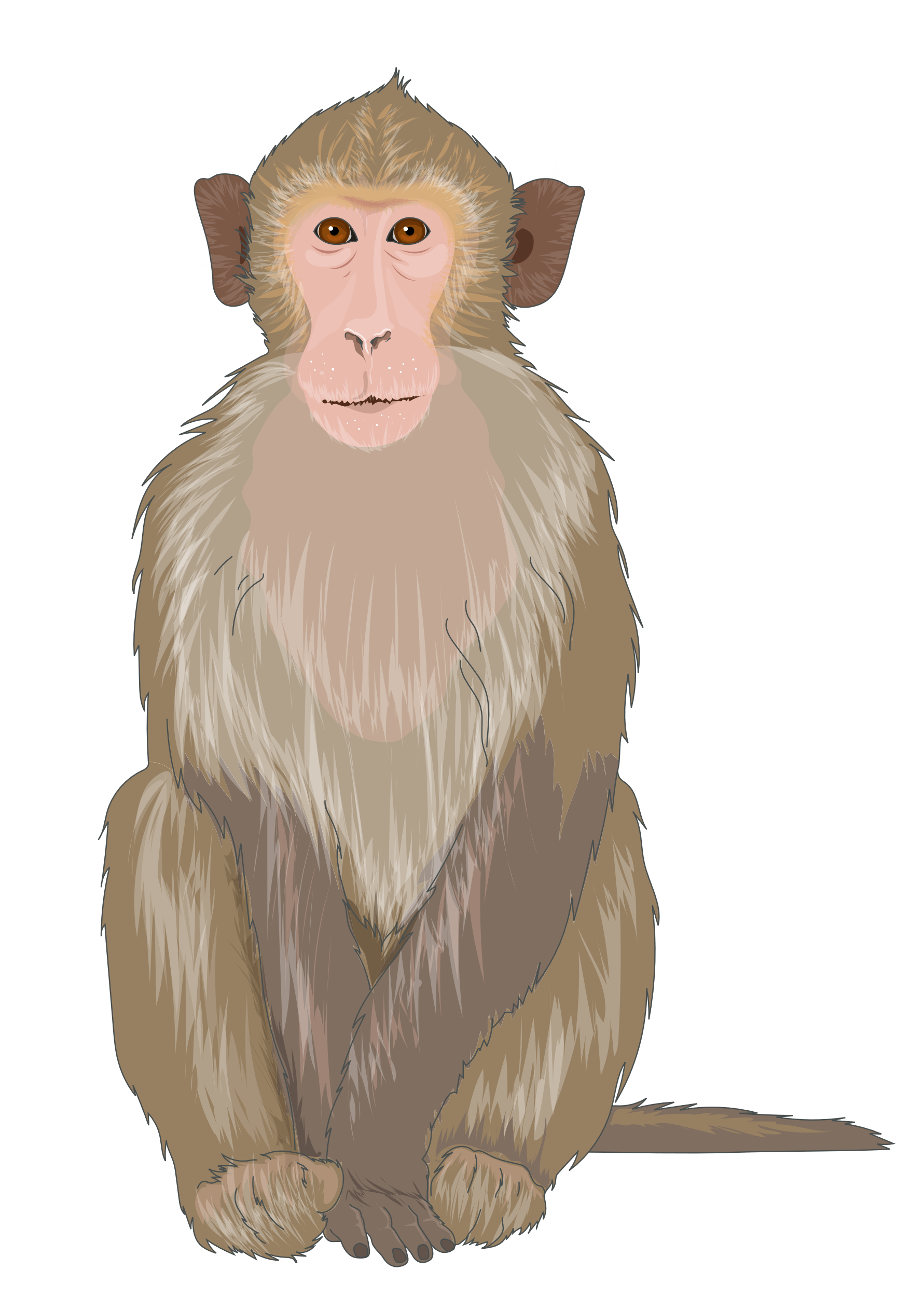 Rhesus macaque
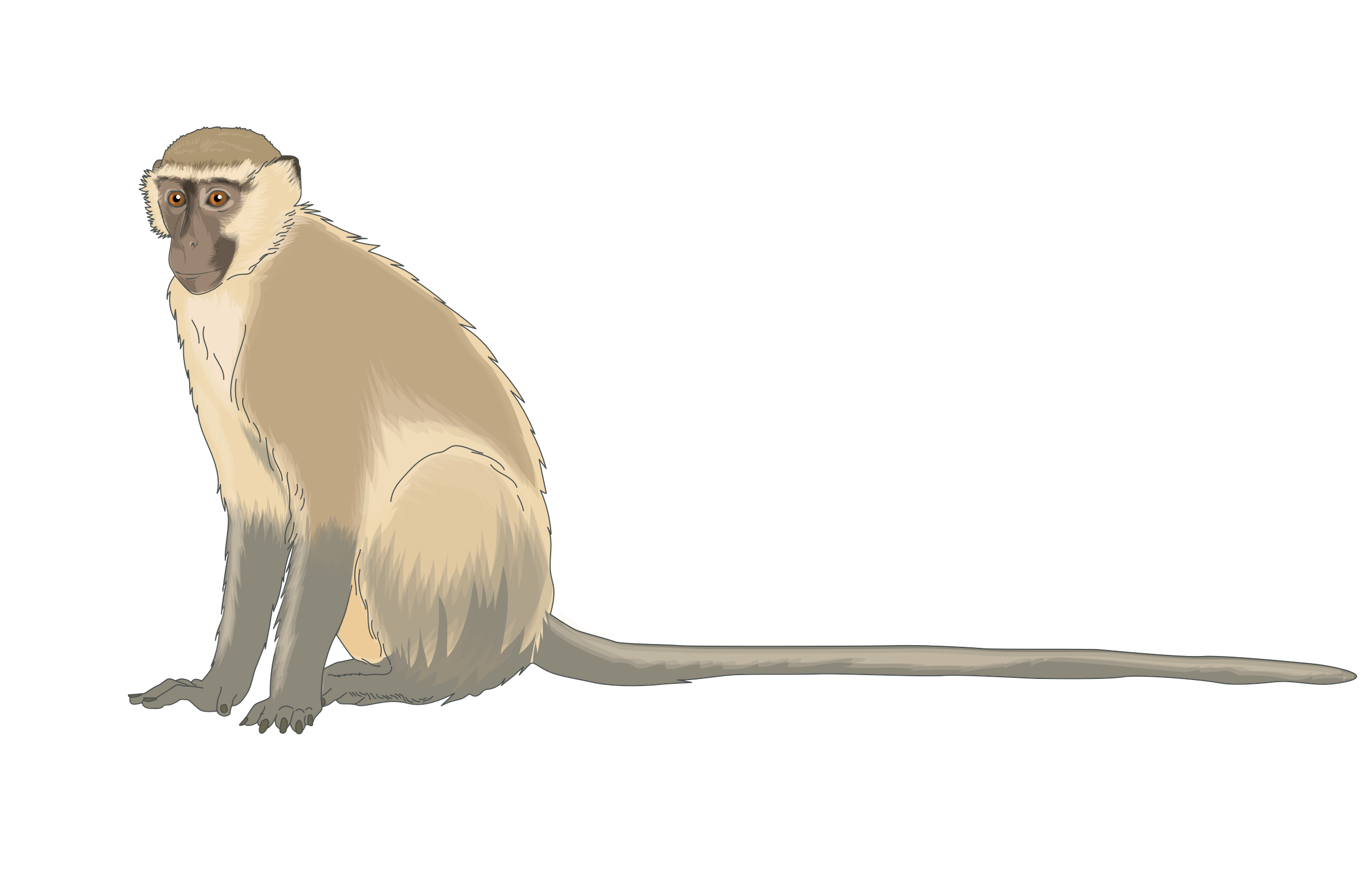 Baboon
Green monkey
Monkeys
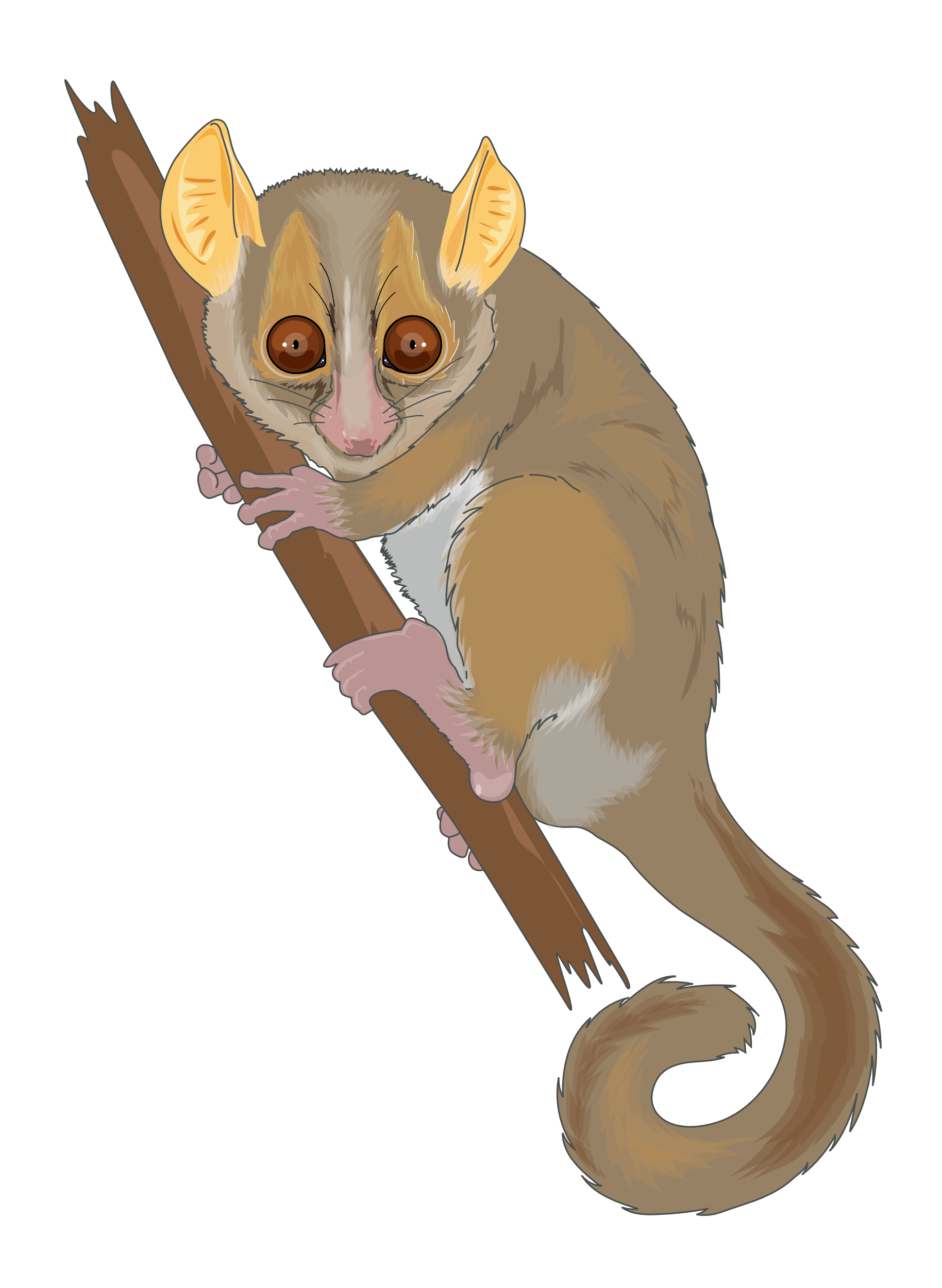 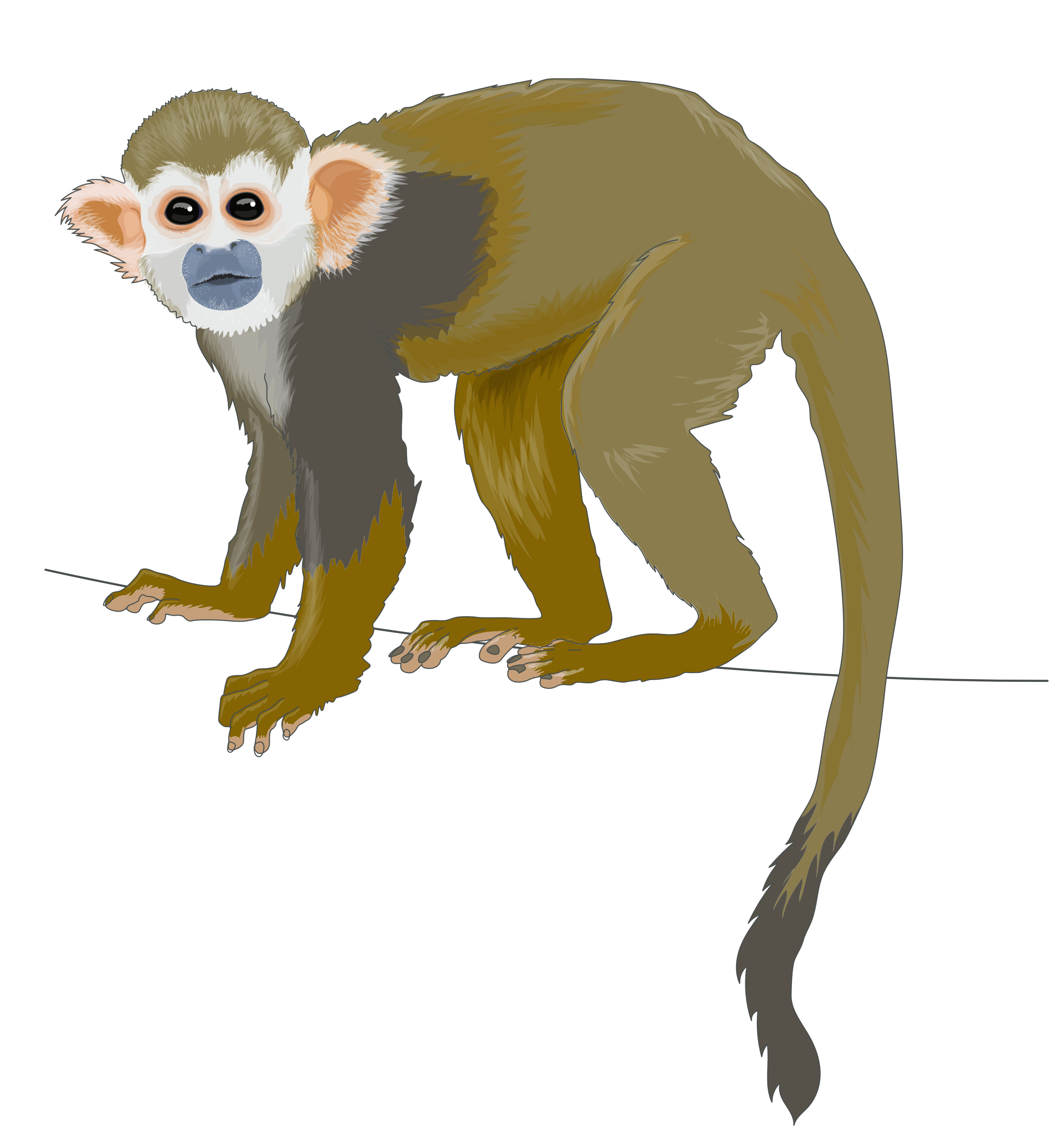 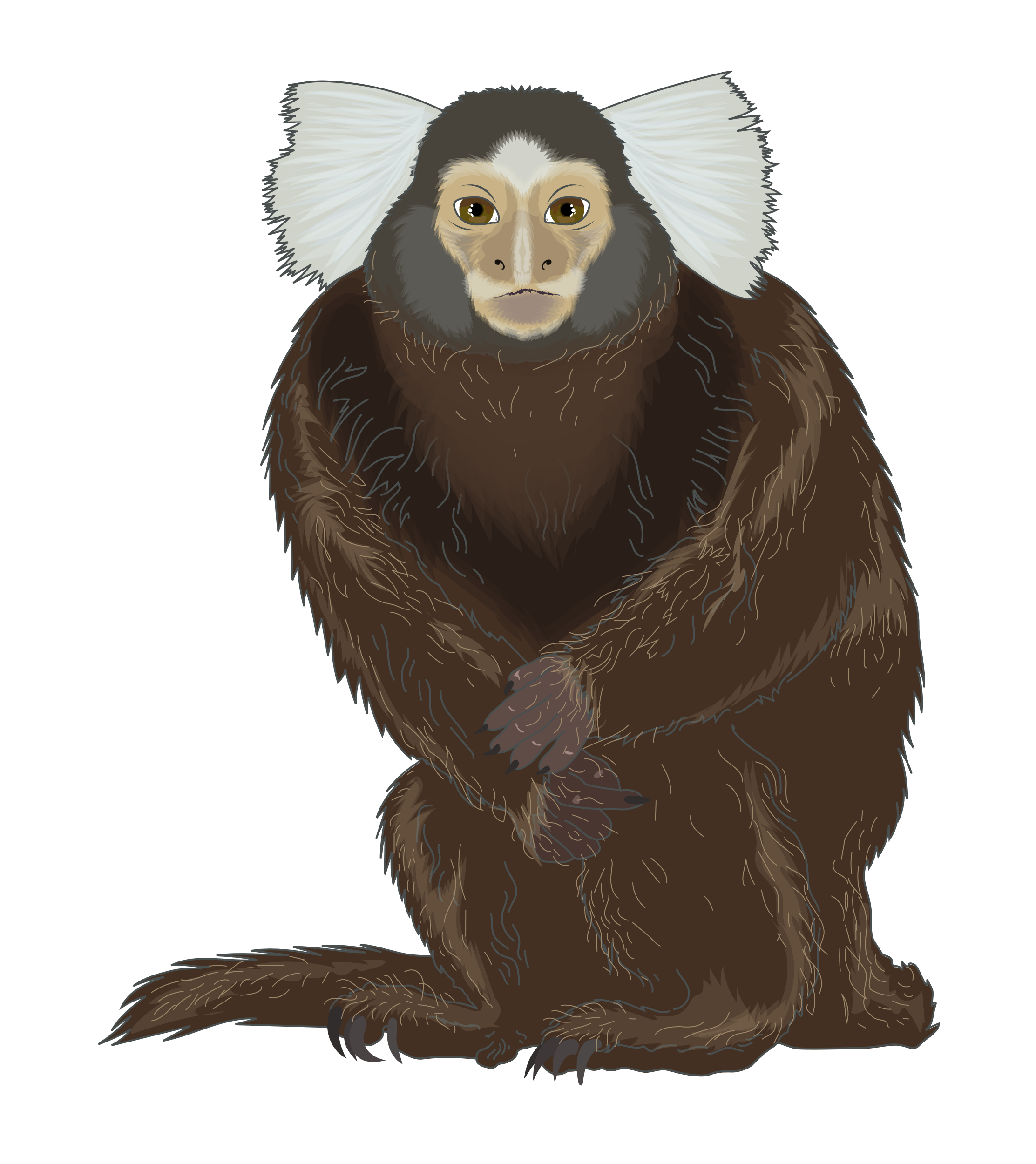 Squirrel monkey
Mouse lemur
Marmoset